xv научные чтения имени Е. А. Фёдорова
,,Первые шаги к науке"
Тема проекта: кубик Рубика
Выполнил ученик 4 а класса Жипарев Матвей
Наставник: Теплякова Елена Александровна
г. Озёрск, п.Метлино
2023
Актуальность выбранной темы: я решил испытать себя в технике сборки кубика Рубика
цель:
научиться сборке кубиков Рубика и научить других
задачи
Узнать историю создания кубика Рубика
Научиться сборке кубика Рубика
   3.Научить сборке других ребят
история создания кубика Рубика:
кубик Рубика-это головоломка, придуманная скульптором и профессором архитектуры Эрне Рубиком в 1980 году. Первоначально головоломка называлась "Волшебный куб" и была лицензирована компанией Rubik для продажи Ideal Toy Corp. Кубик Рубика получил в 1980 году специальную премию German Game of the Year(немецкая игрушка года) за лучшую головоломку.
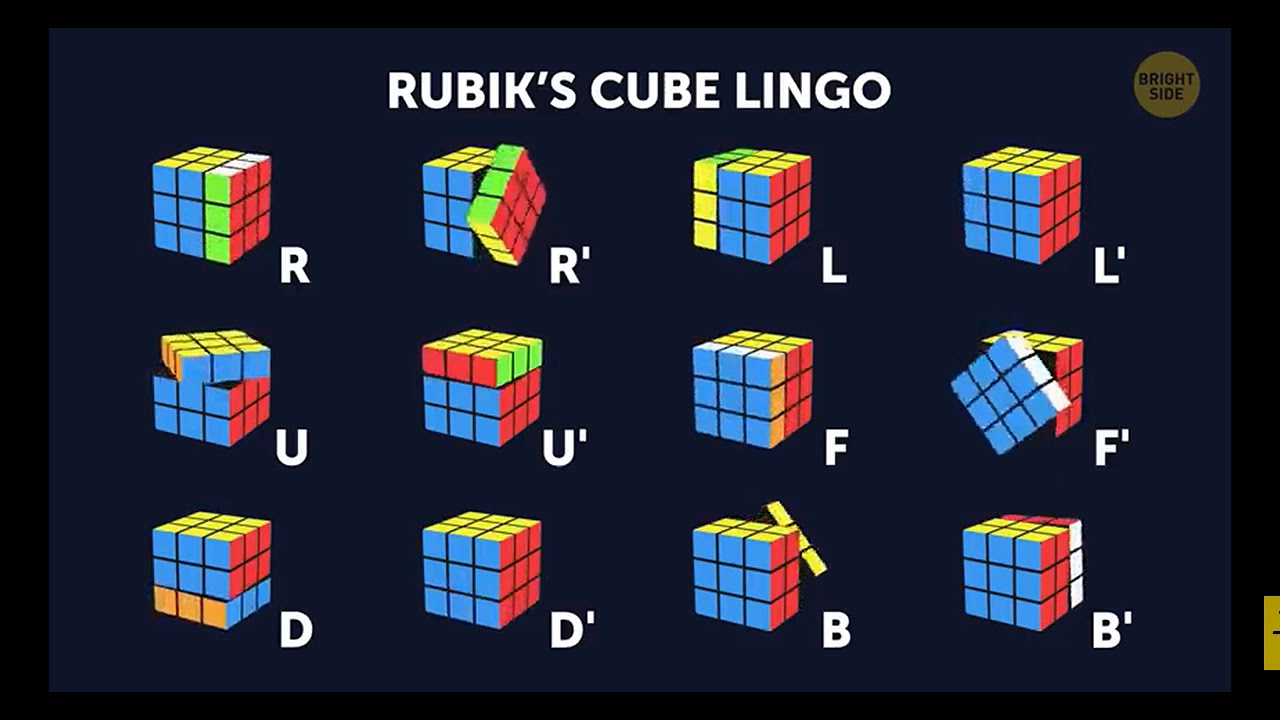 вот язык сборки кубика Рубика:
правый алгоритм:
R, U, R`, U`
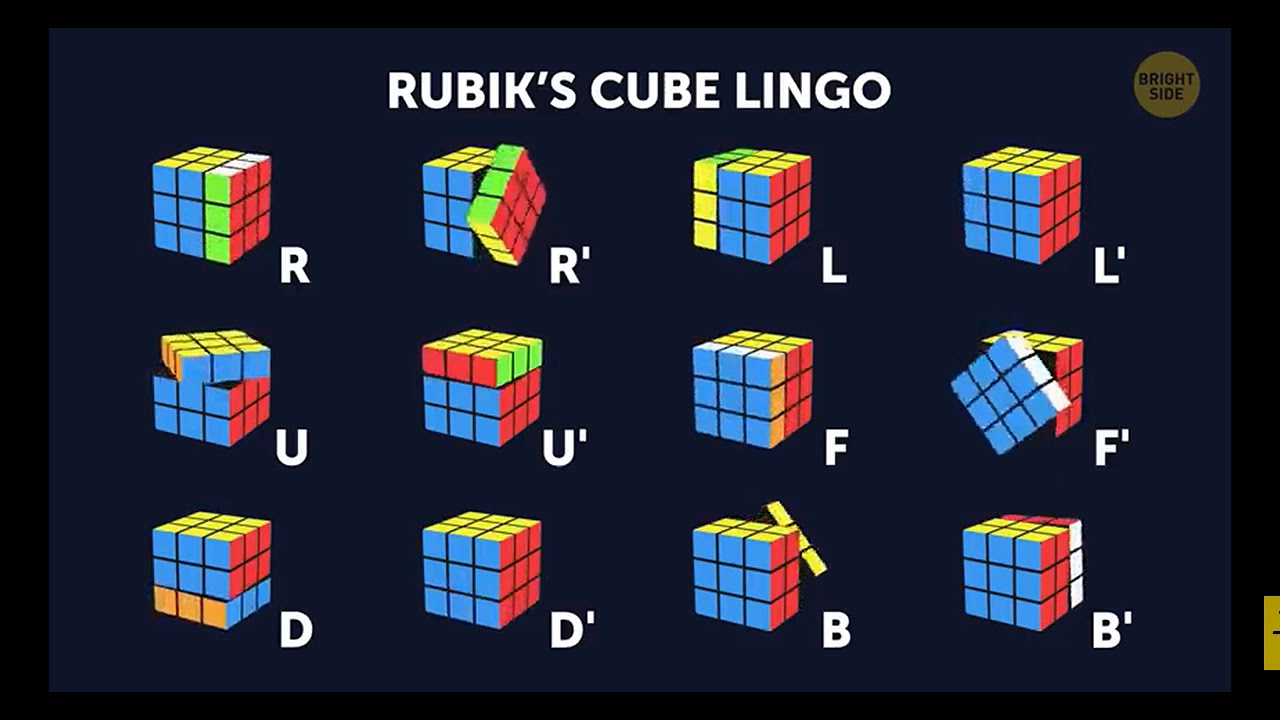 алгоритм левой руки:
L, U`, L`, U
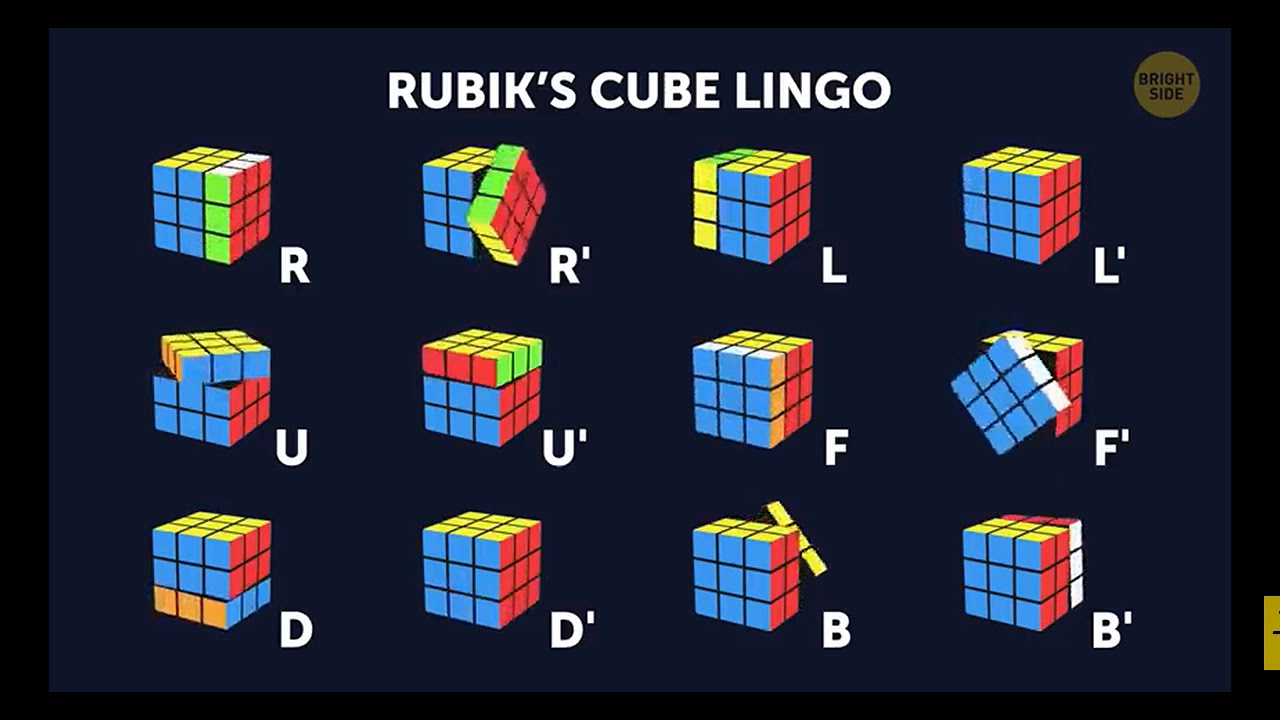 сначала нам нужно собрать белый крест
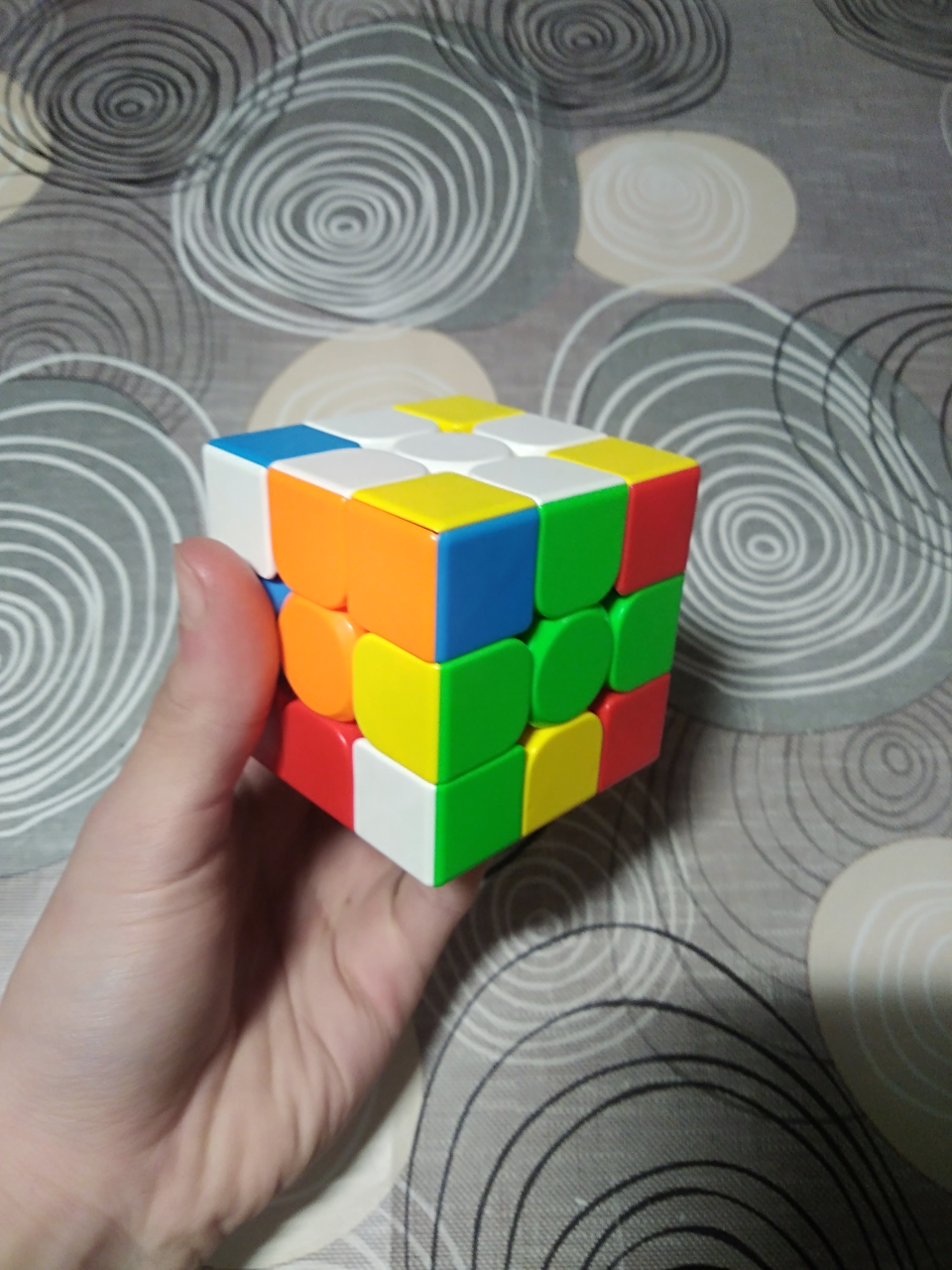 потом
поставить углы, совпадающие по цвету, поставить вверх белого цвета
и делать правый алгоритм, пока  деталь не окажется на своём месте
когда мы собрали белую сторону,
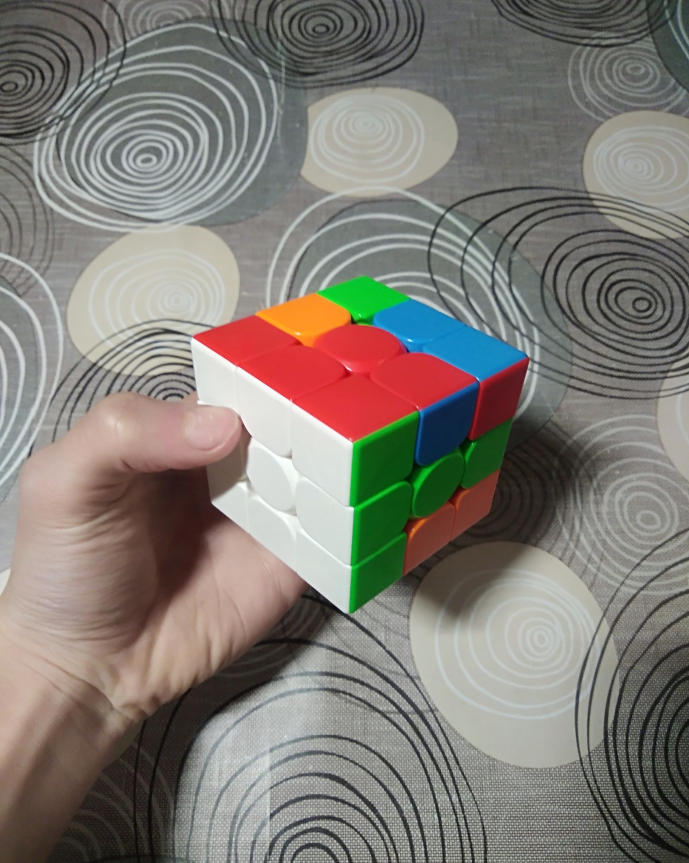 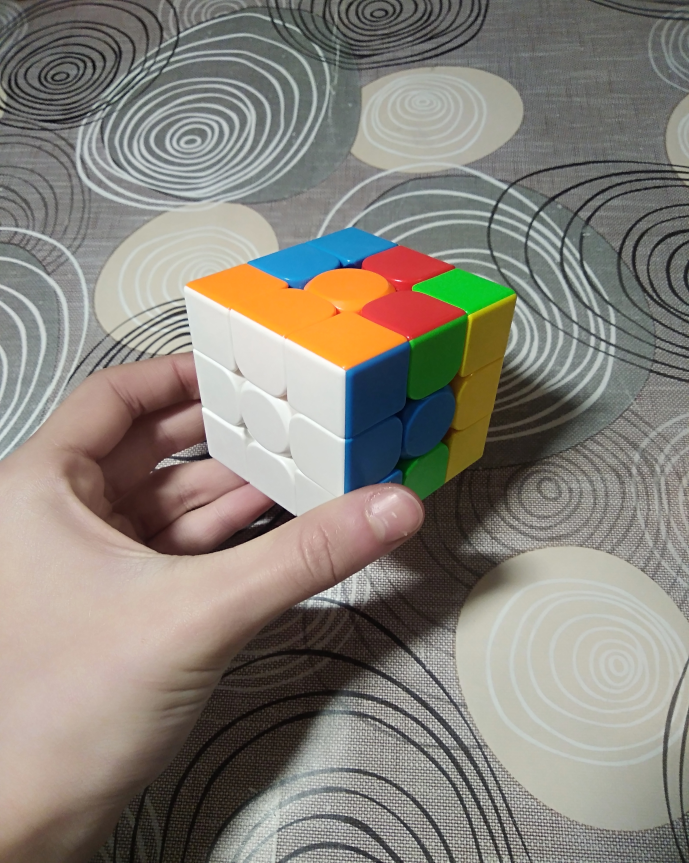 нам нужно поставить рёбра правильно.
если нам надо поставить ребро вправо,
нужно повернуть ребро влево, сделать правый алгоритм, повернуть головоломку и сделать левый алгоритм
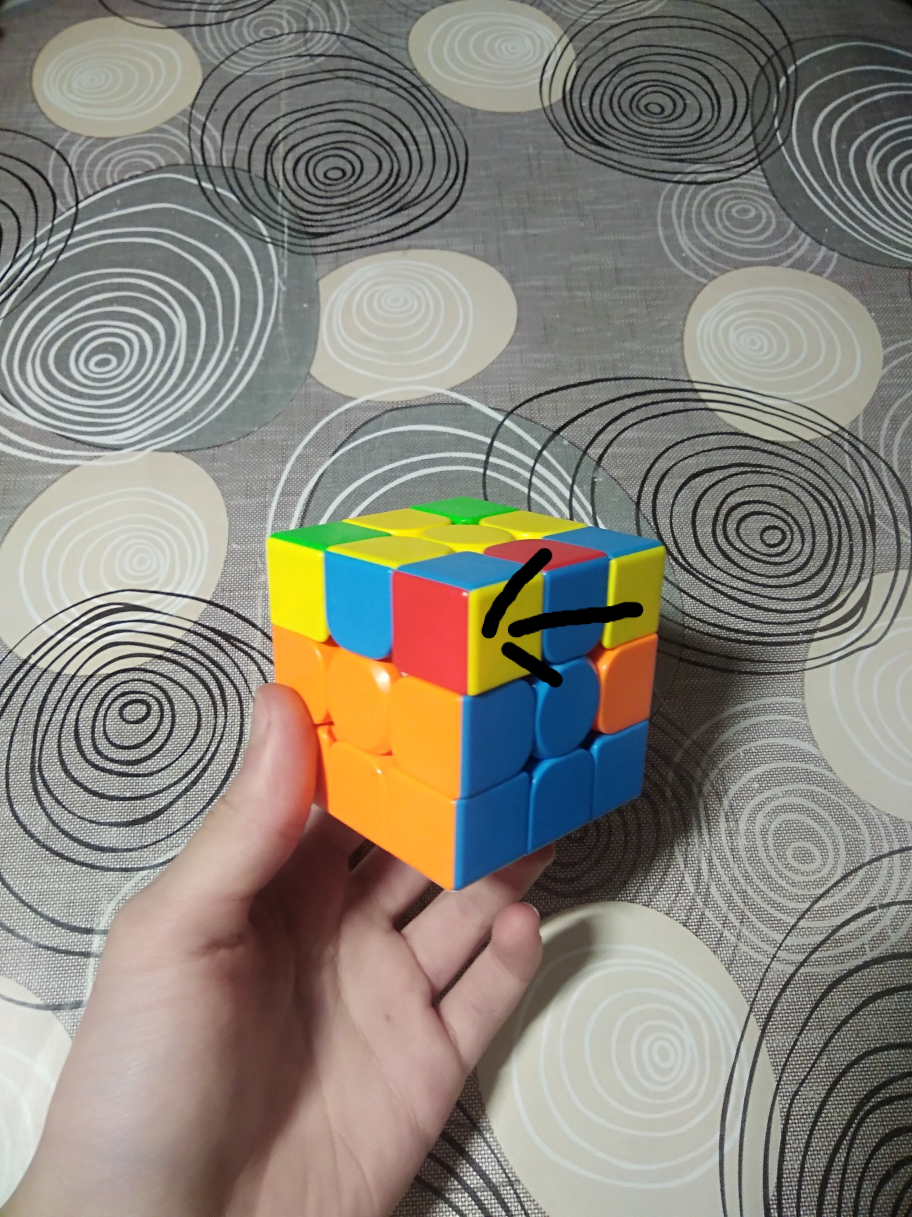 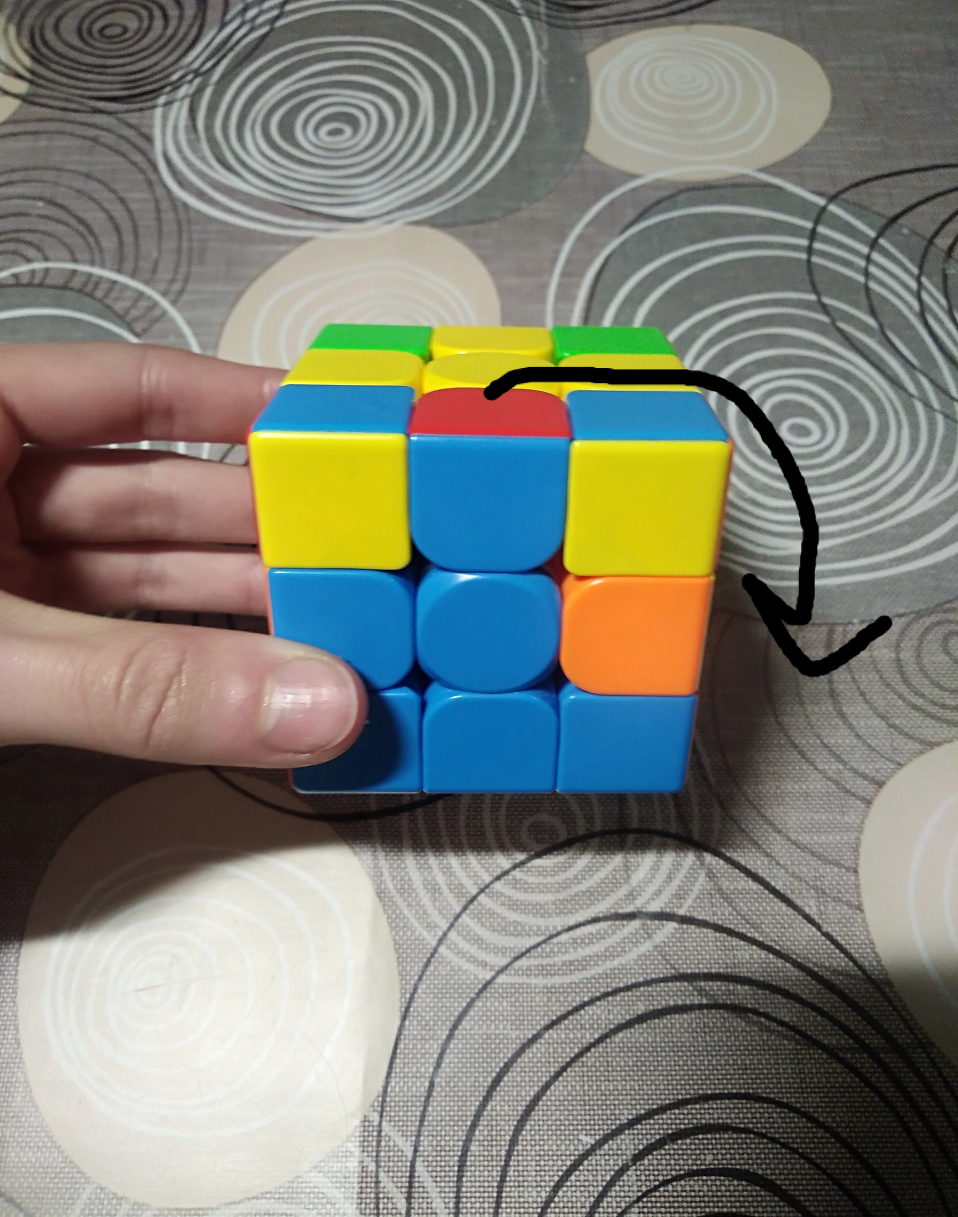 если нам надо поставить ребро влево,
нужно повернуть ребро вправо, сделать левый алгоритм, повернуть куб и сделать правый алгоритм
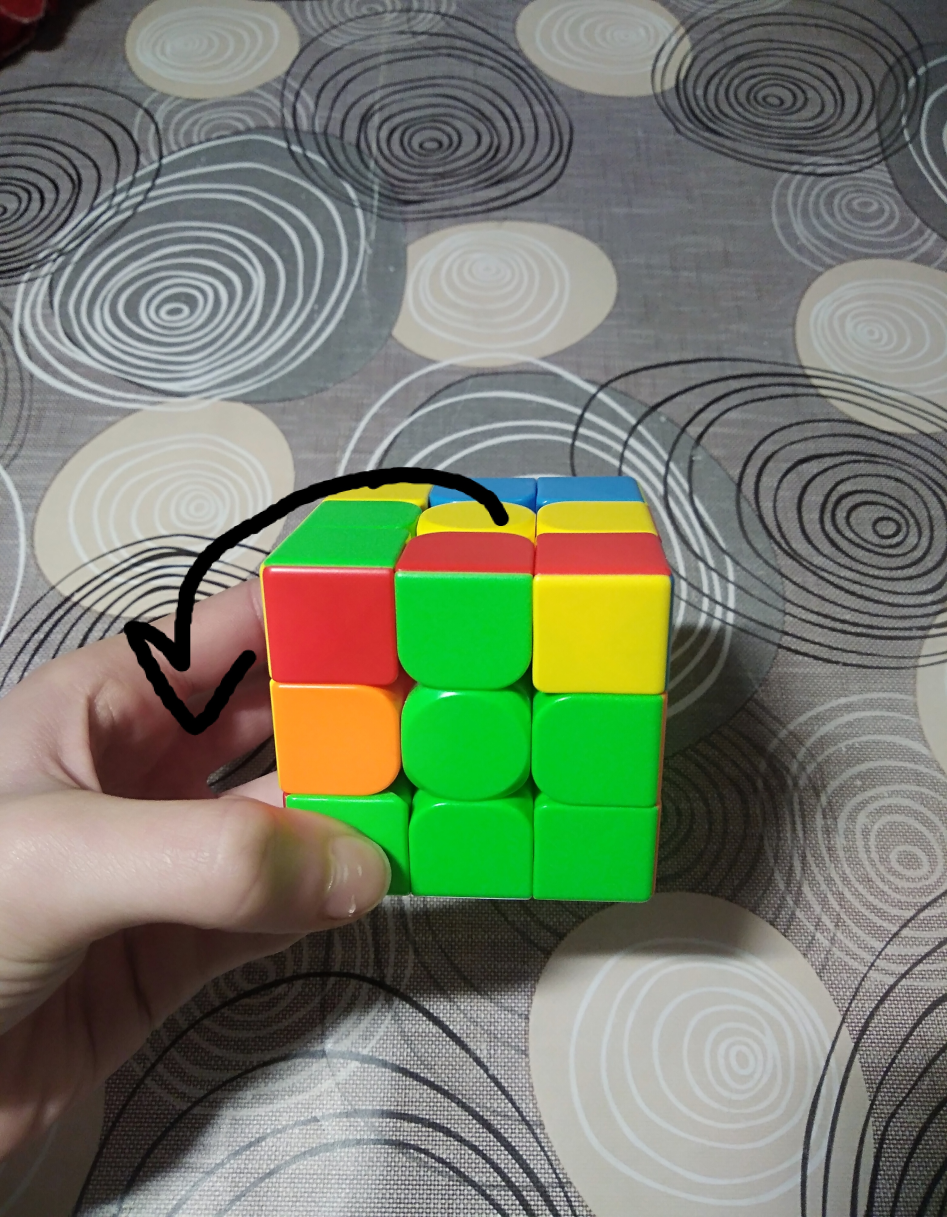 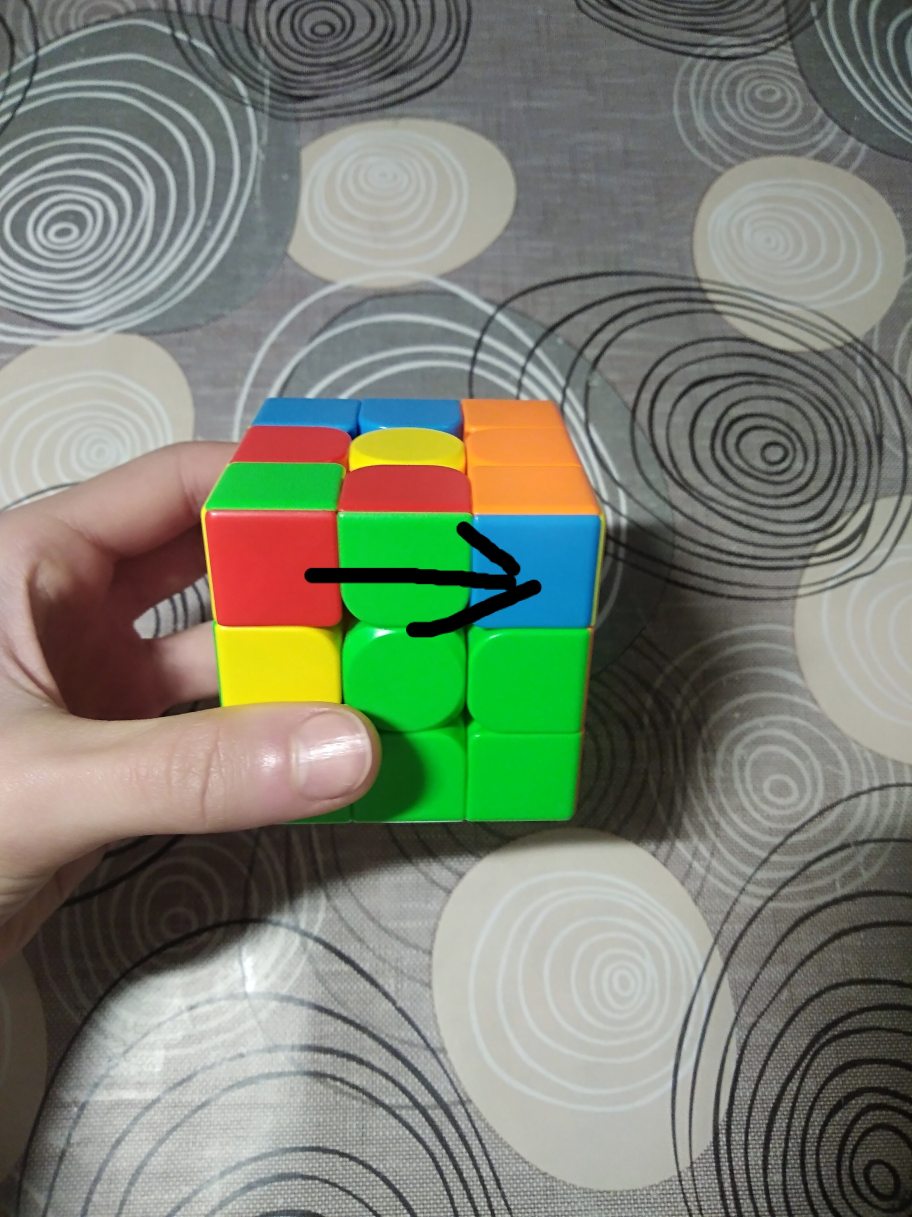 у нас должен быть собран 2 слой
теперь соберём жёлтый крест
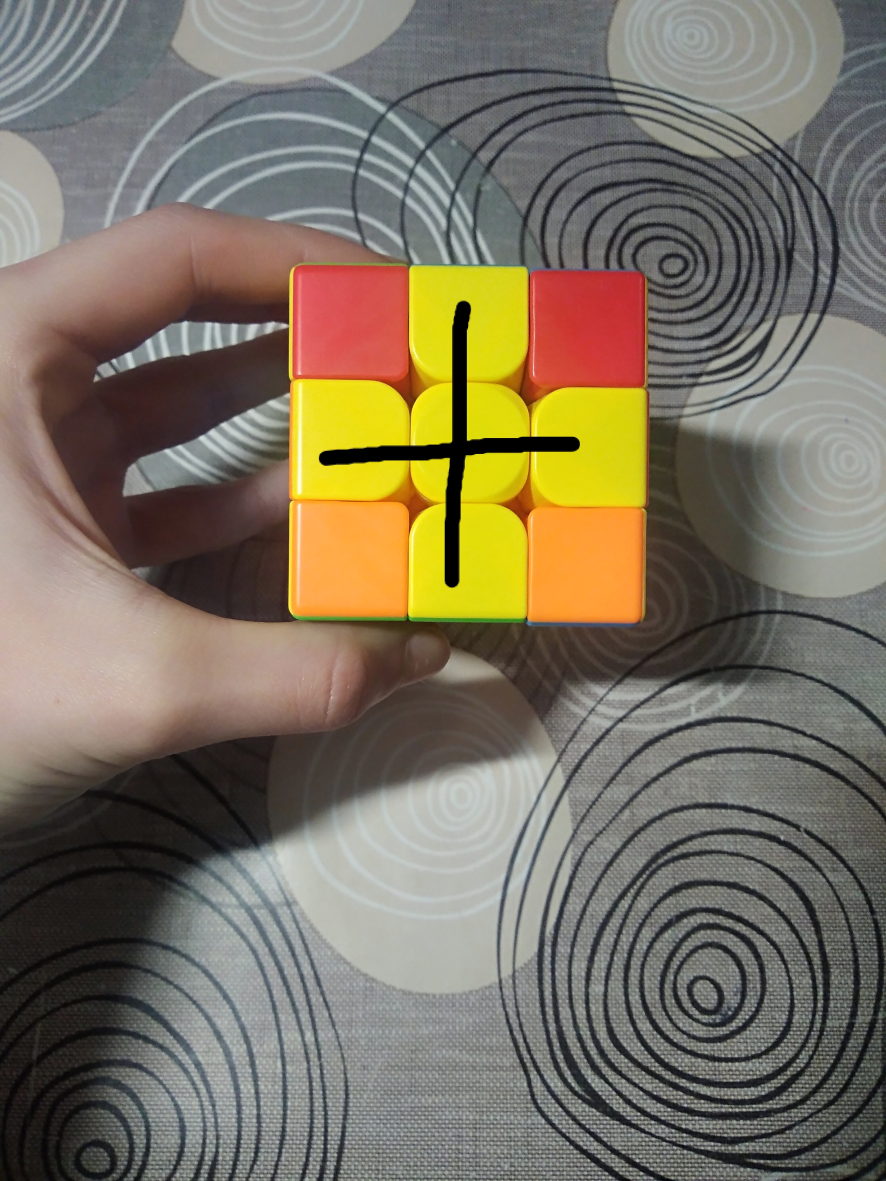 если нам попадается полоса:
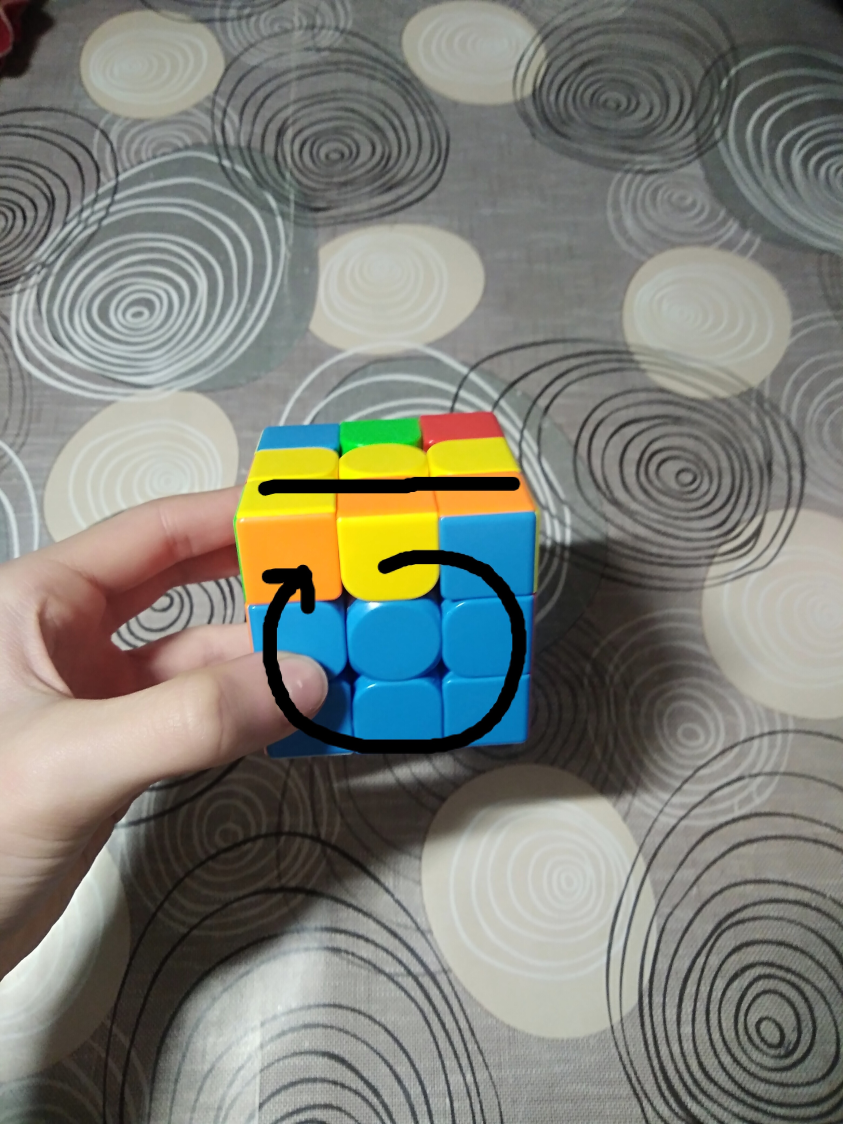 поворачиваем переднюю сторону и делаем правый алгоритм
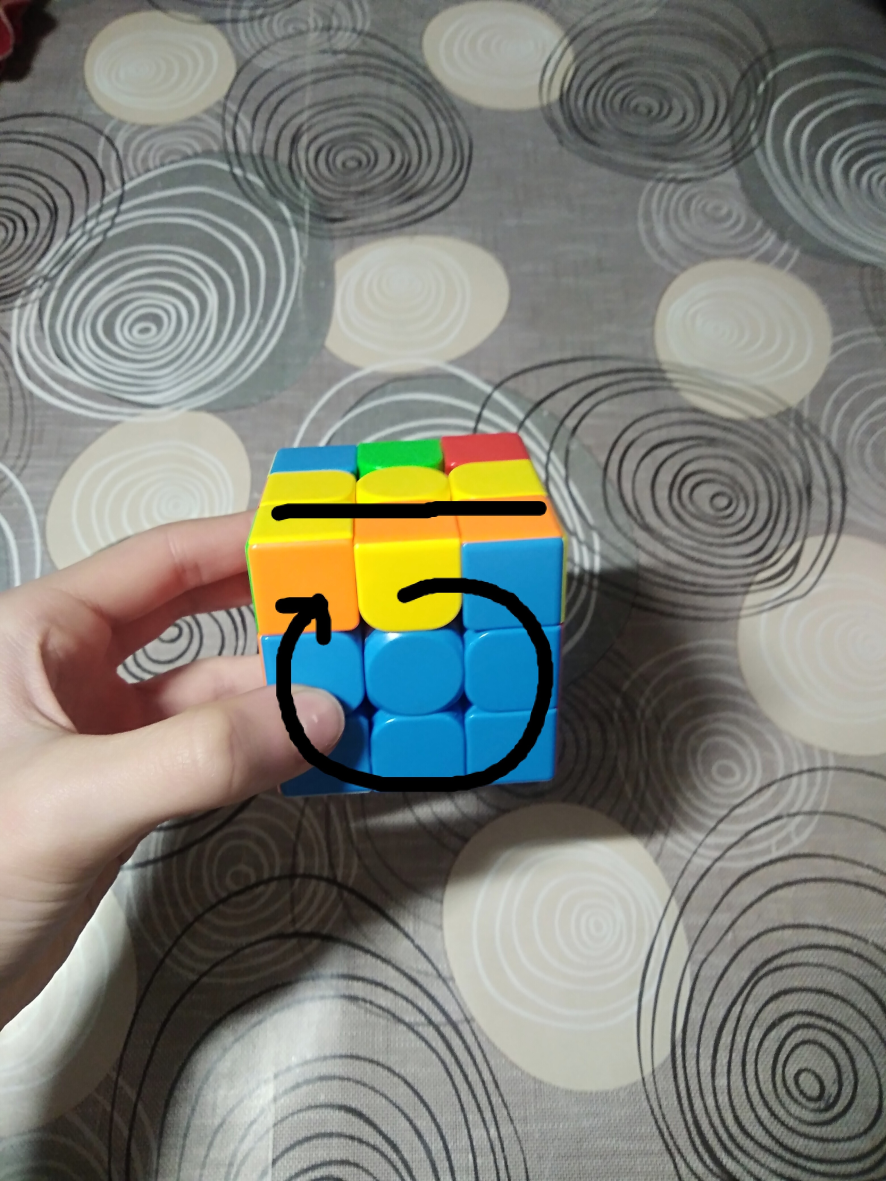 если попадаются так называемые часы,
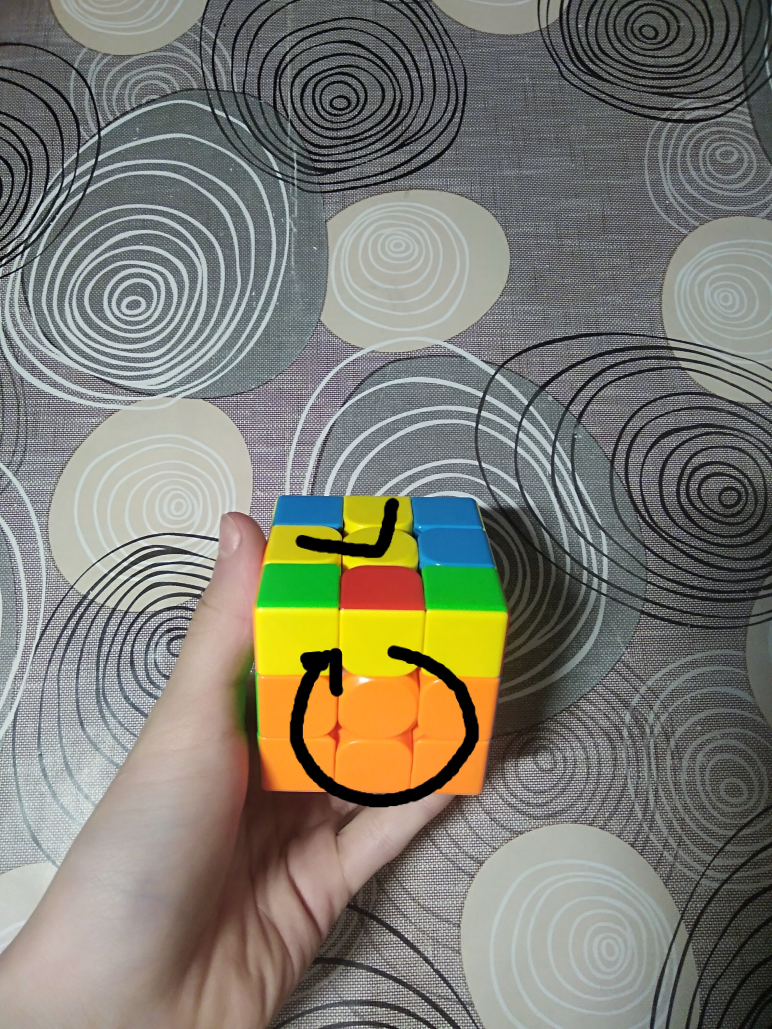 делаем поворот передней стороны и теперь уже делаем 2 правых алгоритма.
если точка,
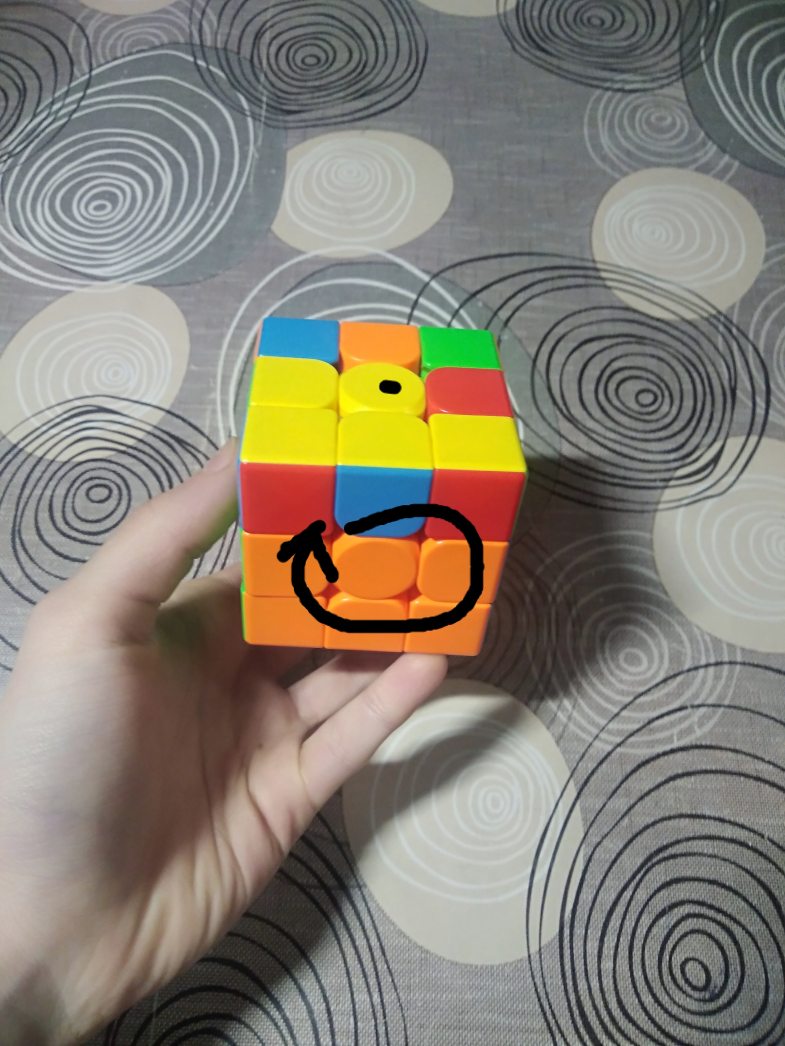 то делаем сначала как часы, потом поворачиваем куб влево или право, и нам придётся исполнять схему полосы
Что бы поставить углы жёлтой стороны
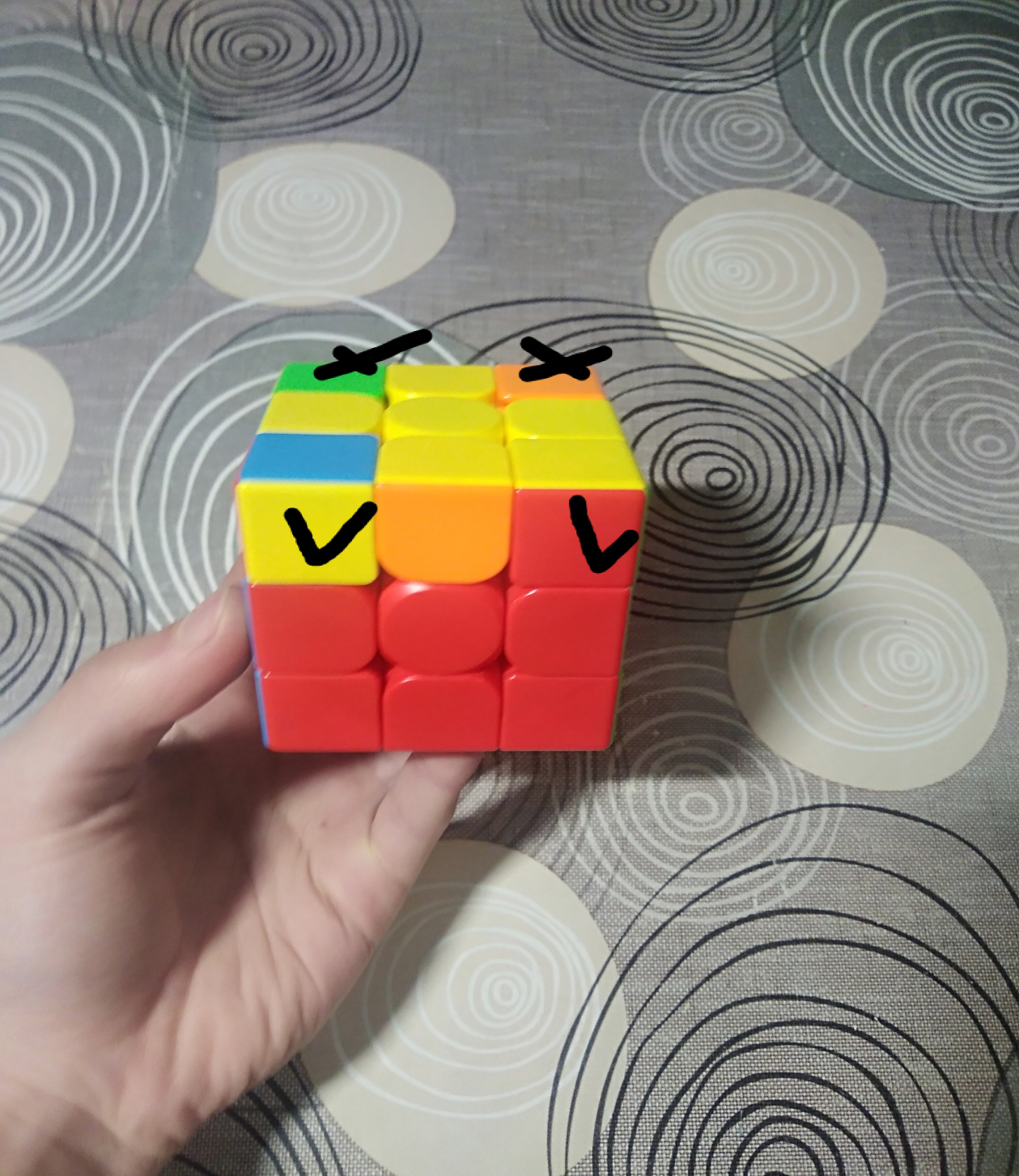 В таком случае поворачиваем куб вправо и сделать 3 правыx алгоритма
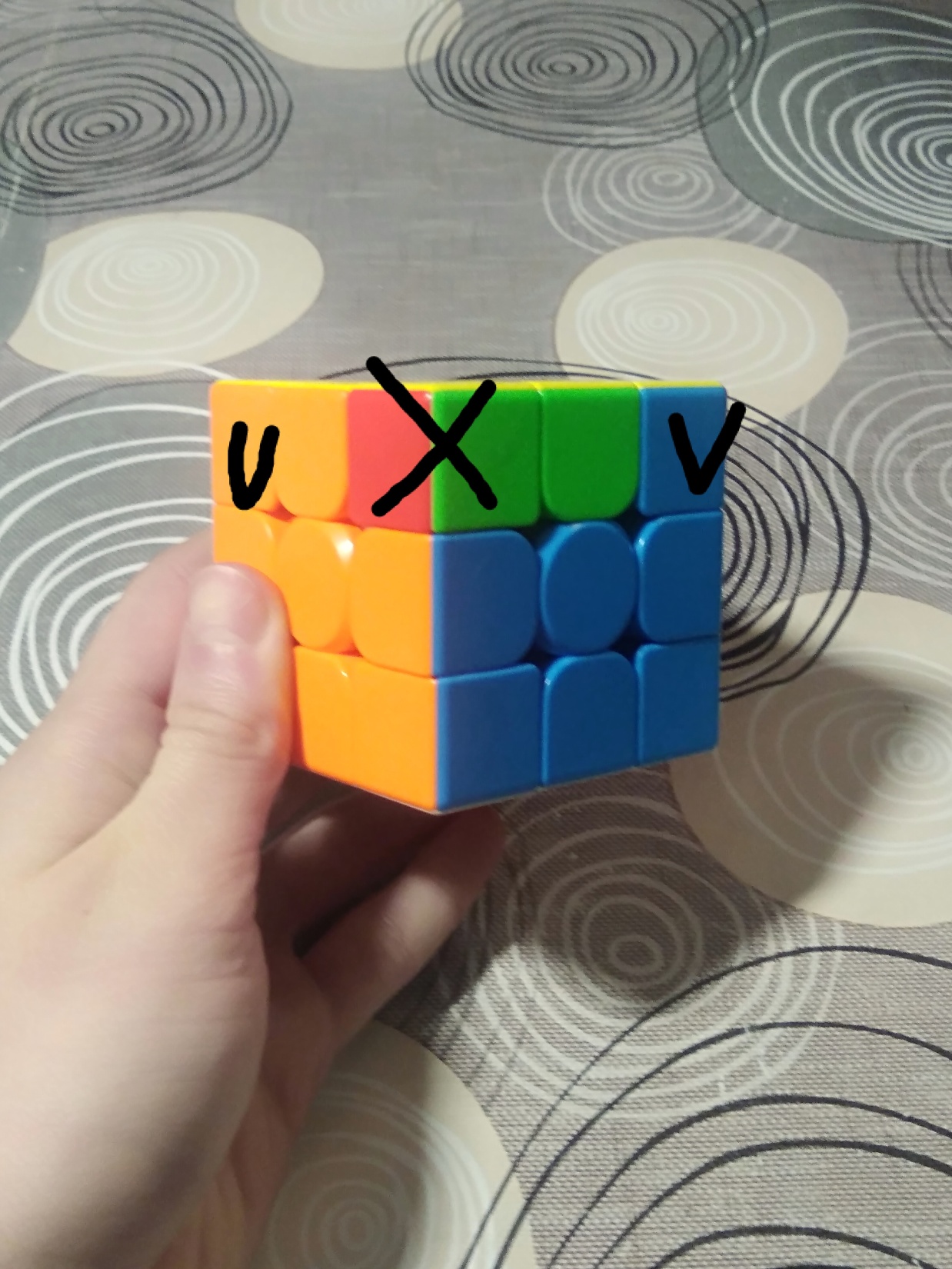 В таком случае  поворачиваем куб так чтобы правильный угол был слева и тогда делаем 3 правыx  алгоритма
И делаем также как в первом случае
Теперь перед нами должна встать такая картина
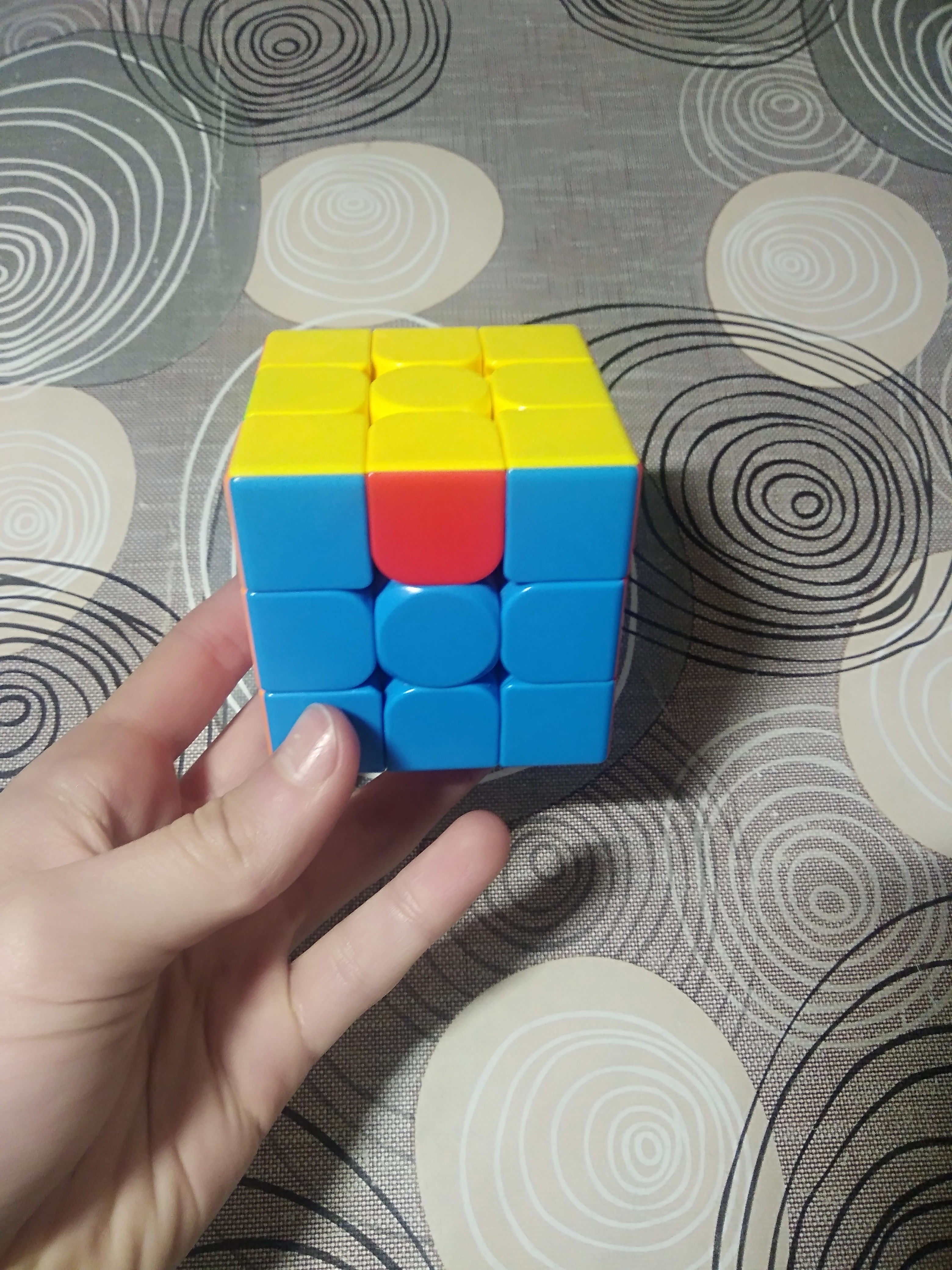 у нас собрано всё кроме рёбер жёлтого цвета
если нам попадаются все рёбра жёлтого цвета не правильными,
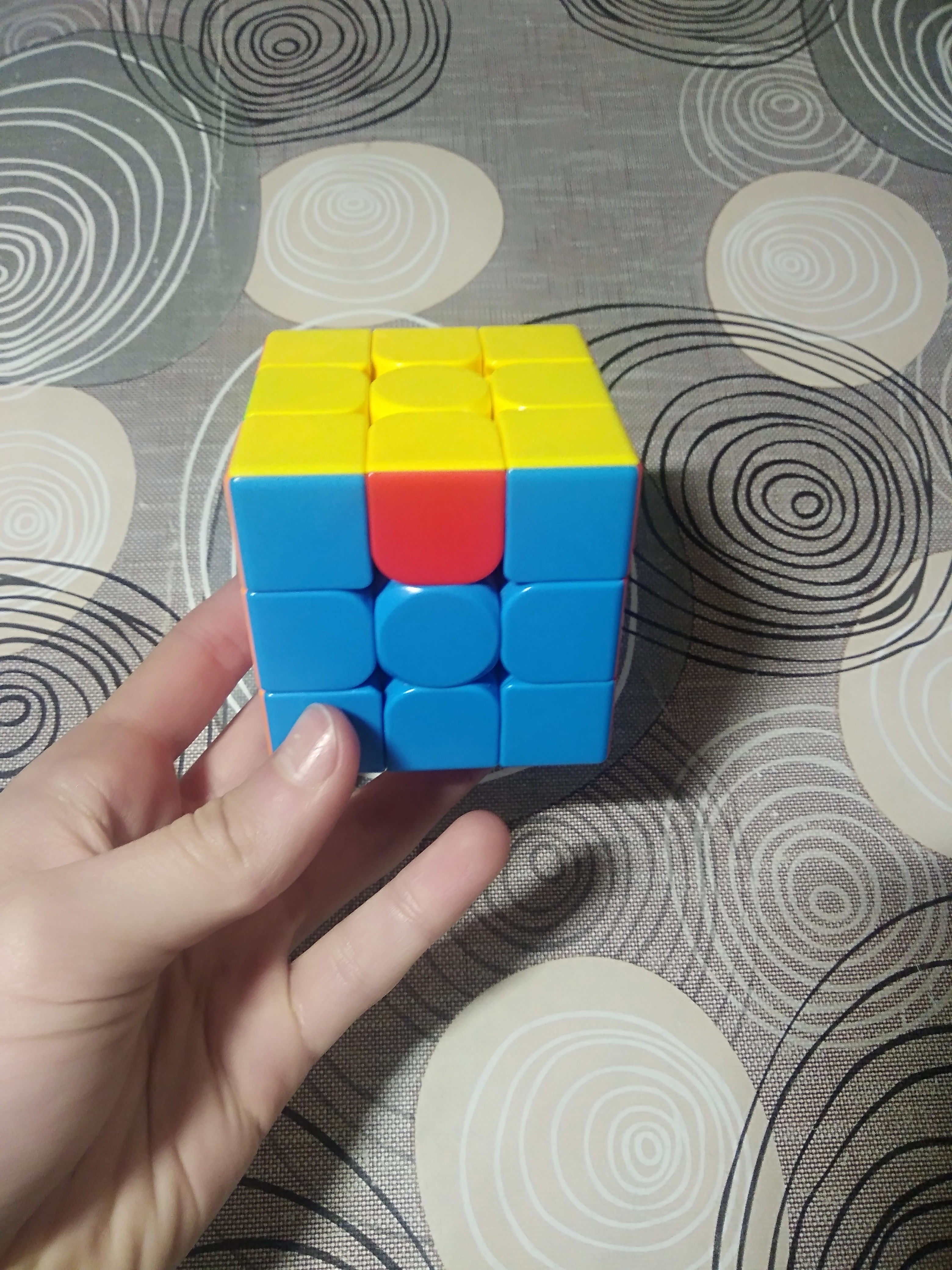 то делаем 1 правый алгоритм, 1 левый, 5 правых и 5 левых.
теперь у нас одно ребро встало на своё место
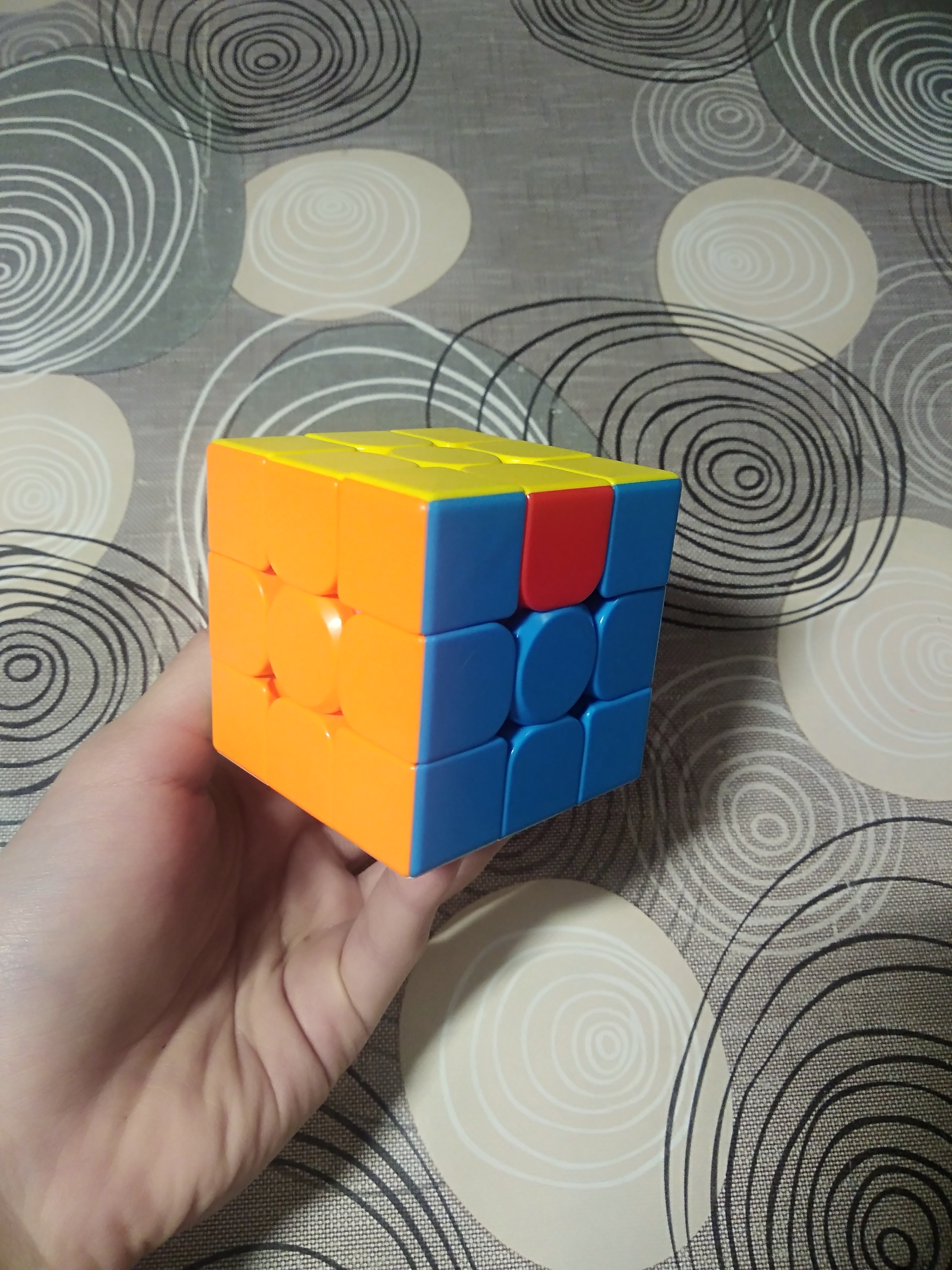 поворачиваем куб так, чтобы правильно поставленое ребро смотрело на нас
и снова делаем 1правый алгоритм, 1 левый, 5 правых и 5 левых
теперь у нас собран кубик Рубика!
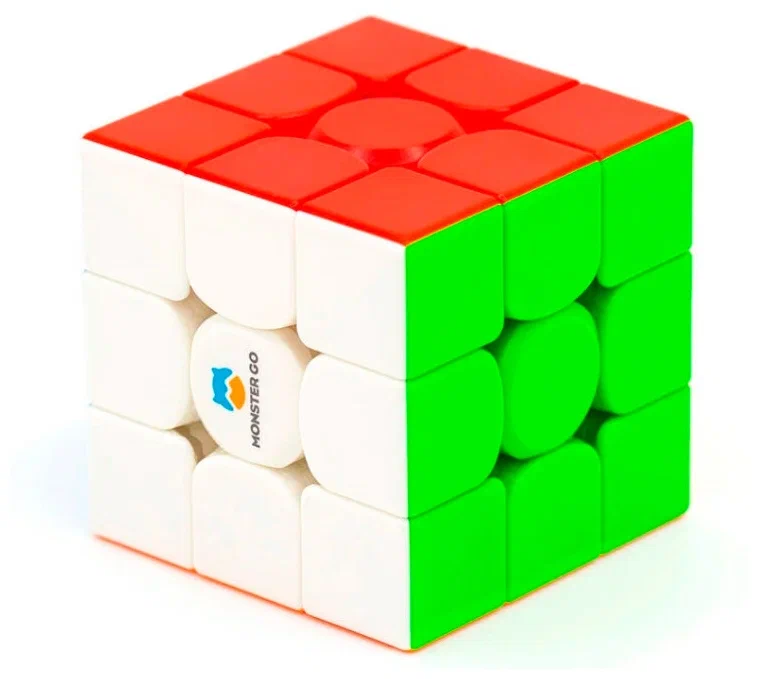 Итог:
Я научился собирать разные модели кубика Рубика
Я рассказал о своем увлечении одноклассникам
В дальнейшем я продолжу заниматься своим увлечением